GIOCHI DI SEMPRE
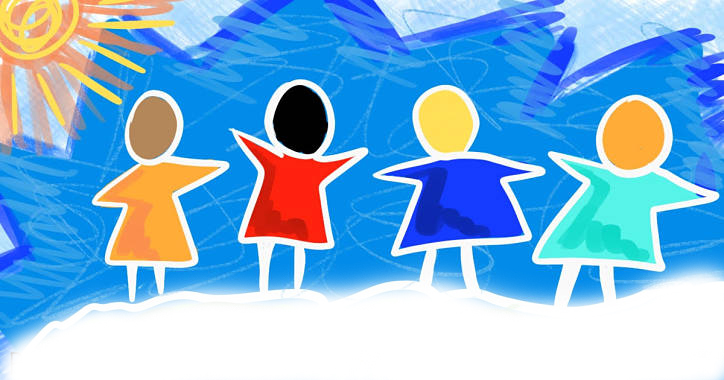 INS. SALVATORINA PALATUCCI SEZ M PLESSO SICILIANO
Ciao bambini, vogliamo realizzare dei giochi facili da fare? L’occorrente è molto semplice ASCOLTATE
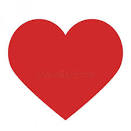 Gioco e imparo
Giochi semplici e carini da fare tutti voi bambini inventate, infilate impallinate e inscatolate .Con la mente ideate con le mani lavorate.Soli soli, fate fateche il creare sviluppate
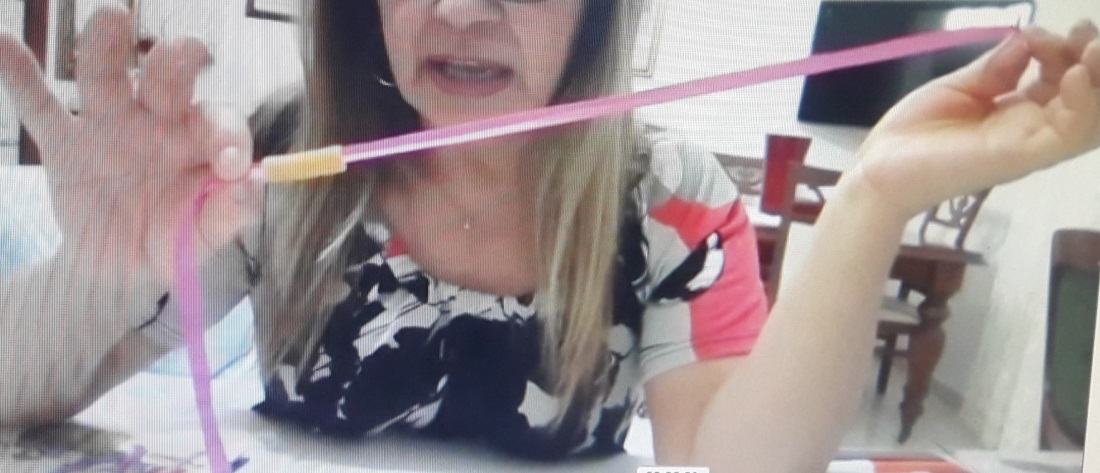 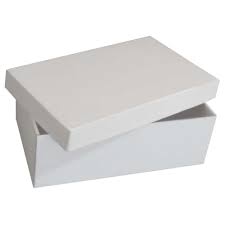 Ecco come realizzare il pagliaccio affamato  con una semplice scatola
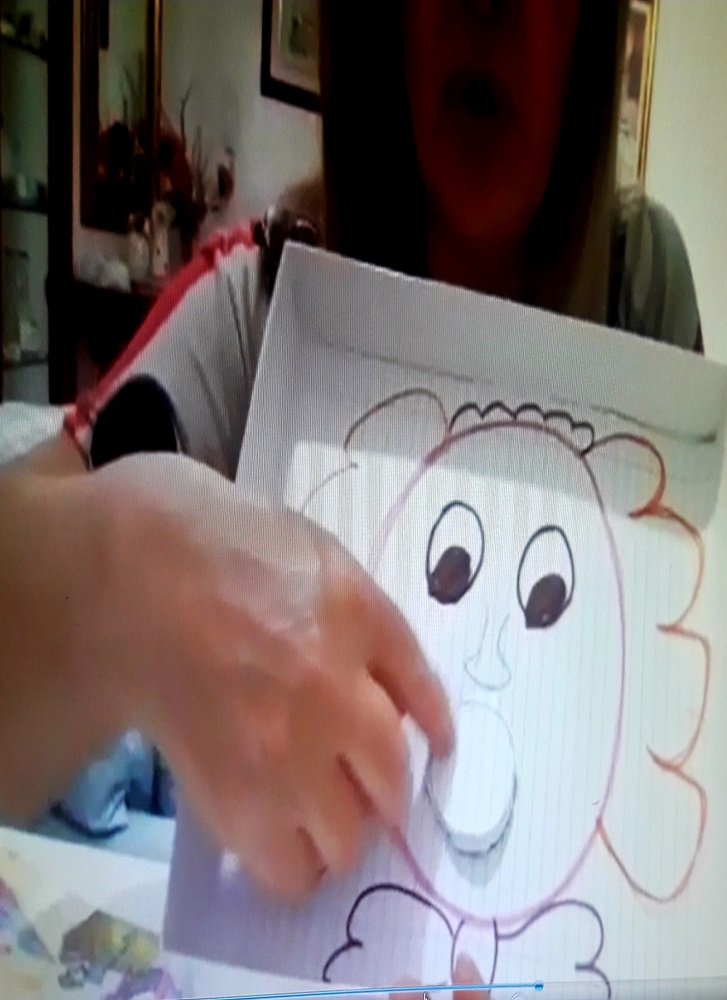 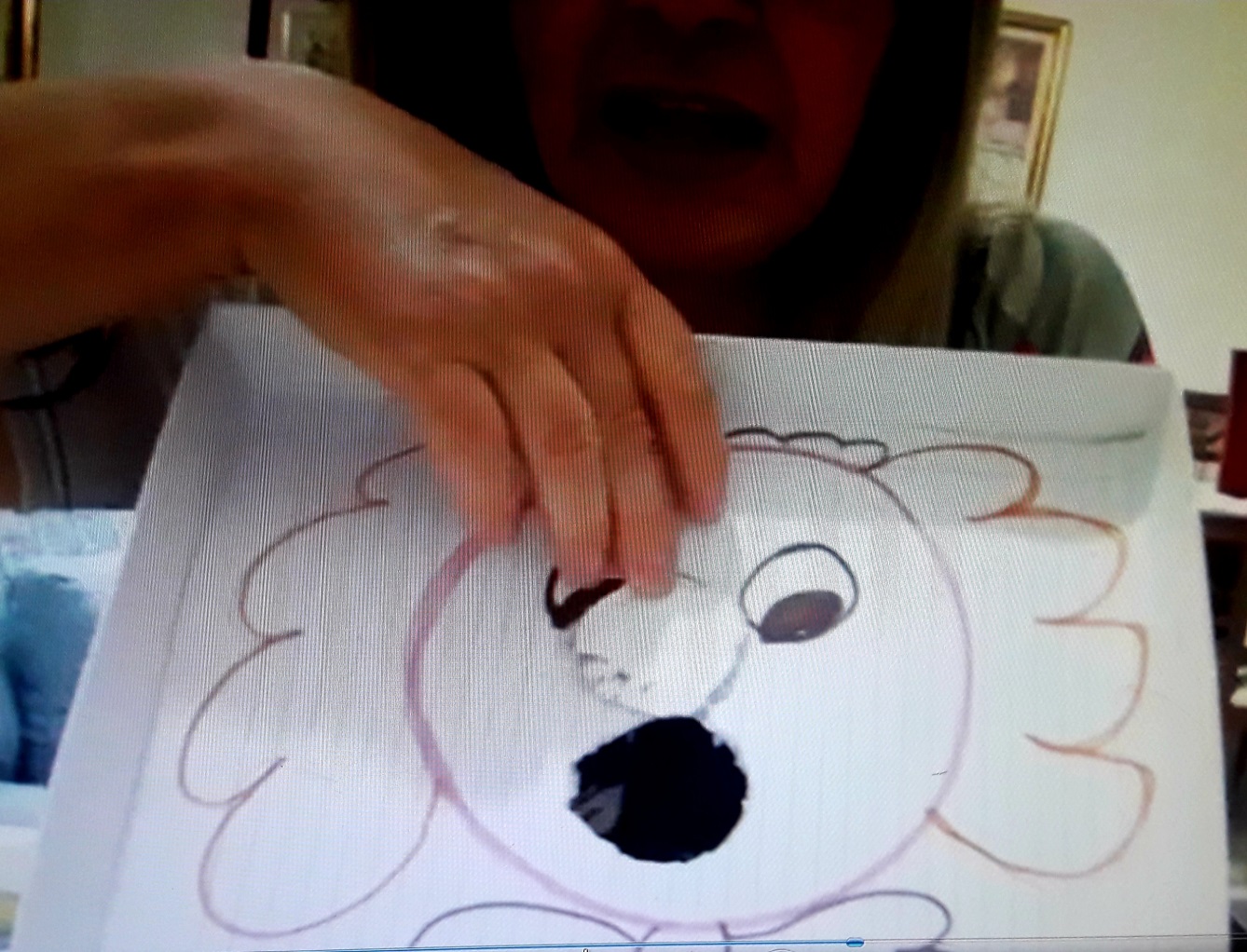 Ecco bimbi vi suggerisco altri semplici giochi che potete realizzare a casabuon divertimento
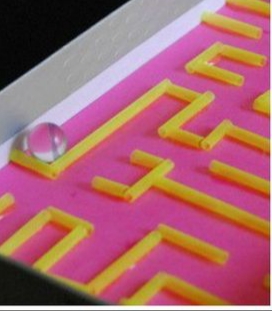 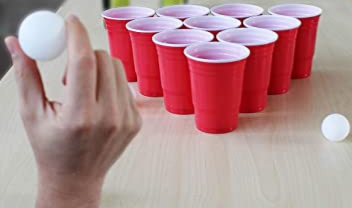 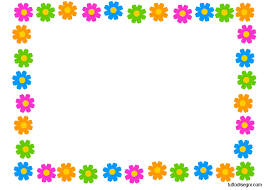 CAMPI DI ESPERIENZA:


I discorsi e le parole 
Immagini suoni e colori